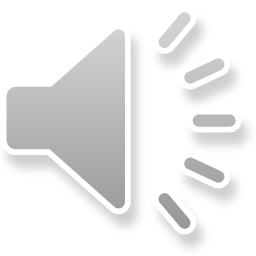 شرح و معانی از دکتر رقیه کاظم زاده
ادامۀ درس ابیاتی از خاقانی

11. یارب ز حال آدم و رنج من آگهی             خود کن عذاب گندم و خو ده جزای نان
12. نانم نداد چرخ ندانم چه موجب است         ای چرخ ناسزا، نبدم من سزای نان
13. بر آسمان، فرشته روزی به بخت من        منسوخ کرد آیت رزق از ادای نان
14. خاقانیا هوا و هوان هم طویله اند        تا نشکند قدر تو بشکن هوای نان
معنی کلمه ها:
چرخ: روزگار     منسوخ کرد: مقرر نکرد       هوا: میل و هوس        هوان: ذلت
معانی ابیات:
بیت یازدهم: پروردگارا از حال حضرت آدم و رنج و سختی های من آگاهی داری؛ پس خودت به گندم عذاب بده و جزای نان را هم بده(خاقانی در این مصراع از طنز استفاده کرده است)
بیت دوازدهم: روزگار به من روزی نداد و نمی دانم علتش چیست! ای روزگار ناشایست، آیا من لایق روزی نبودم؟ 
بیت سیزدهم: میکائیل (فرشته روزی رسان) برای من روزیی مقرر نکرد.
بیت چهاردهم: ای خاقانی؛ هوا و هوس و خواری و ذلت باهم همدست شده اند تا قدر و منزلت ترا بشکنند؛ پس خودت میل به مادیات را در خودت بشکن.